Kuningasten ajan alku
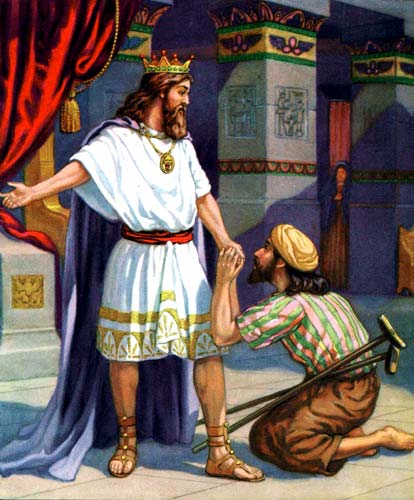 Samuel, kuningasten tekijä
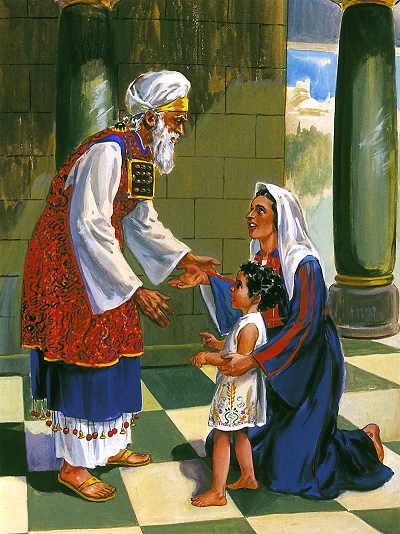 Samuelista tuli nasiiri
 (herralle erotettu, vihitty),
 koska hänen äitinsä lupasi
 poikansa temppelille
 ennen syntymää
Jumala kutsuu Samuelia
Jumala kutsui Samuelia kolme kertaa yöllä
Samuel sai tehtävän; hänen piti kertoa pappi Eelille, että Jumala on hylännyt hänet ja hänen poikansa
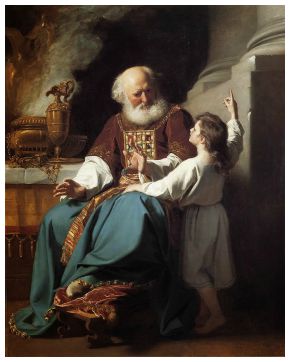 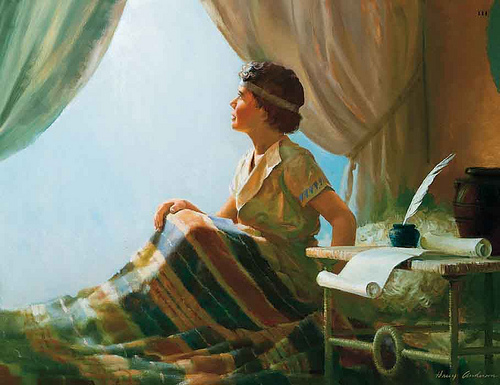 Samuel voitelee Saulin kuninkaaksi
Israelin heimot vaativat Samuelilta kuningasta
Samuel valitsi Saulin
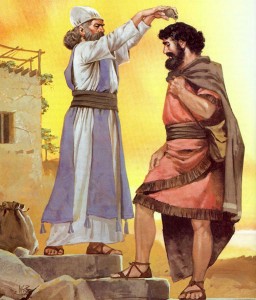 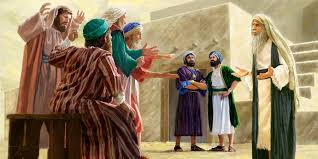 Saul ei totellut Jumalaa, Samuel nuhtelee Saulia
Samuel etsii uutta kuningasta
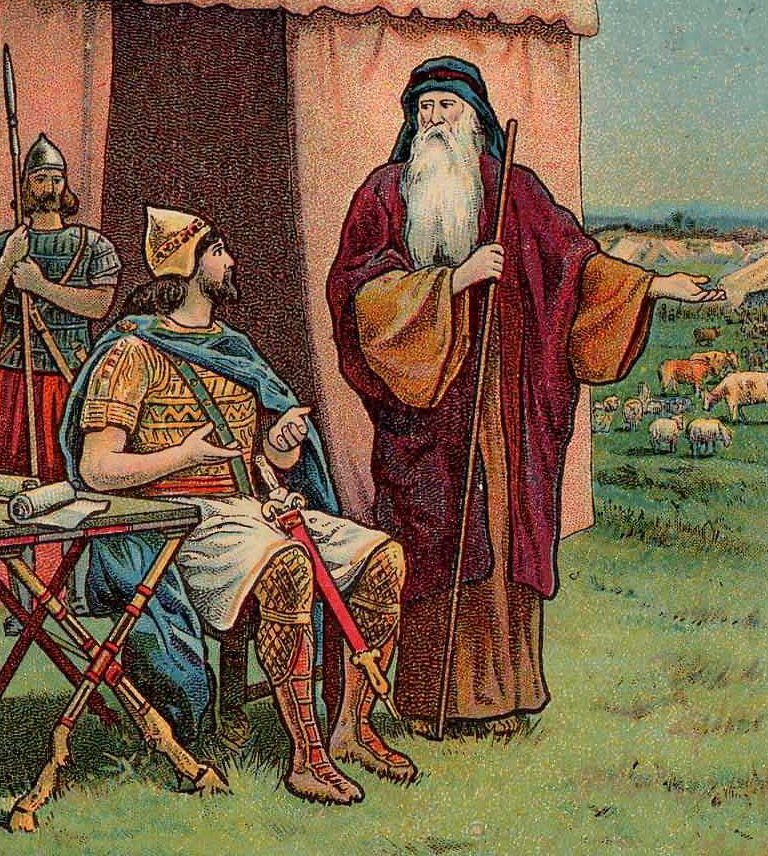 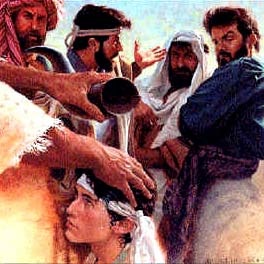 Betlehemissä oli Iisailla kahdeksan poikaa, nuorin oli Daavid, joka oli lammaspaimen.
Daavid voidellaan toiseksi kuninkaaksi.
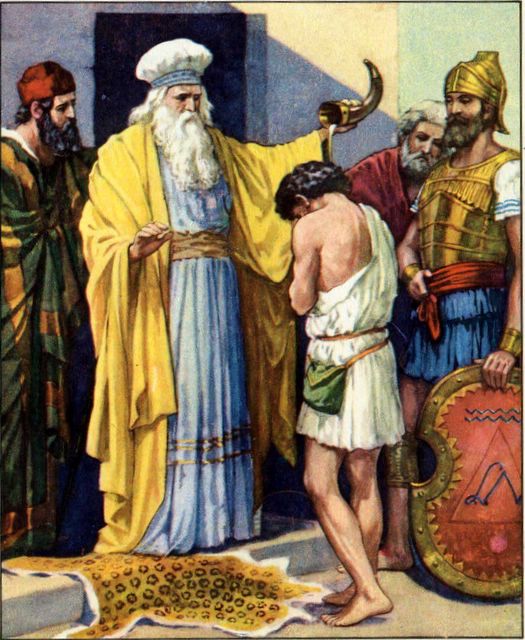 Daavid ja Saul
Daavid soitti Saulille, jotta kuningas rentoutuisi
Saul sai raivonpuuskia aina välillä
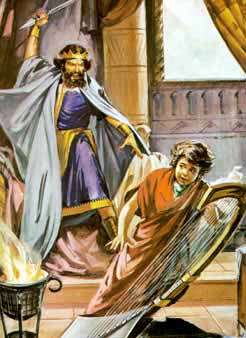 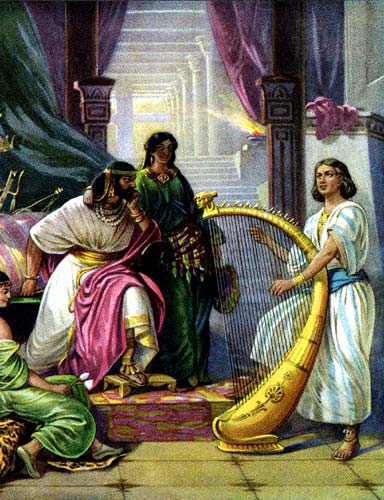 Daavid taisteli Goljatia vastaan lingolla ja kivillä
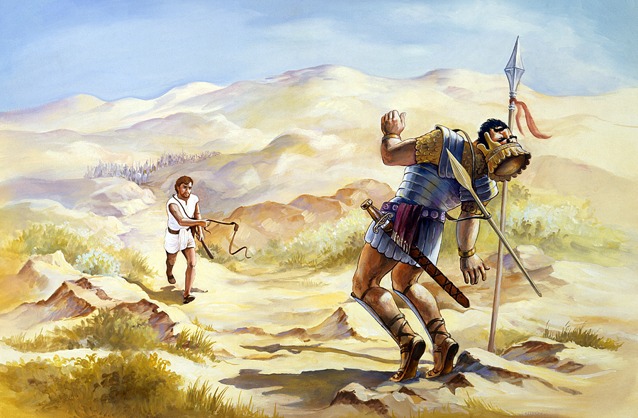 Daavid sai kansan suosion voitosta.
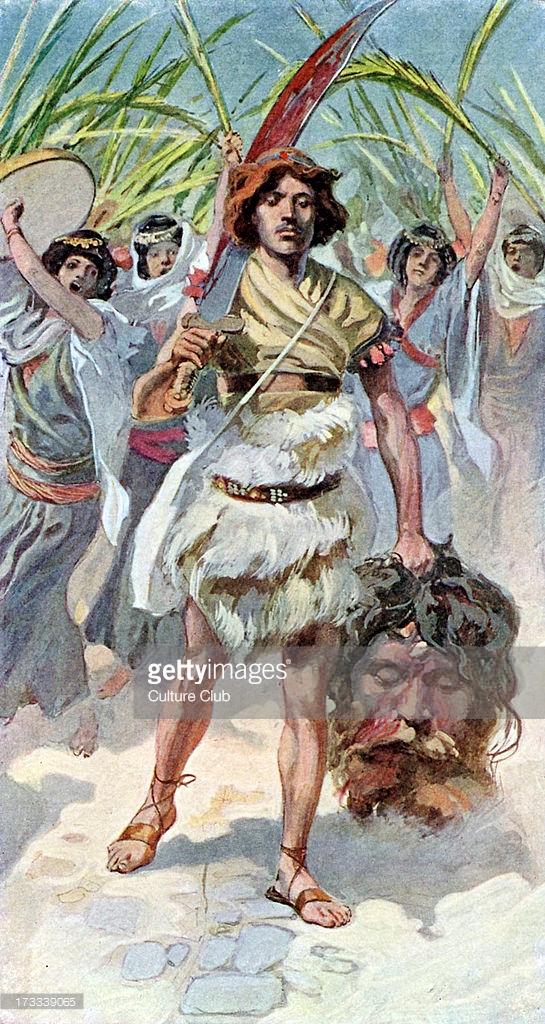 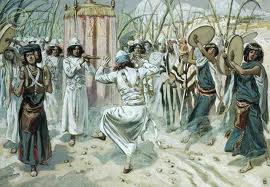 Saulin sotajoukko vainosi Daavidia
Daavid joutui elämään erakkoelämää
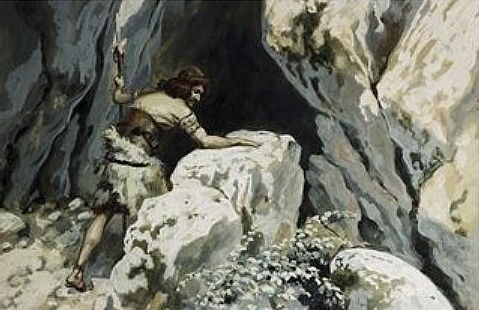 Kuningas Daavid
Daavidilla oli kahdeksan vaimoa. 
Jerusalemista tuli pääkaupunki ja uskonnollinen keskus
Daavidin uskotaan 
kirjoittaneen psalmeja
Jeesus oli Daavidin
 sukua
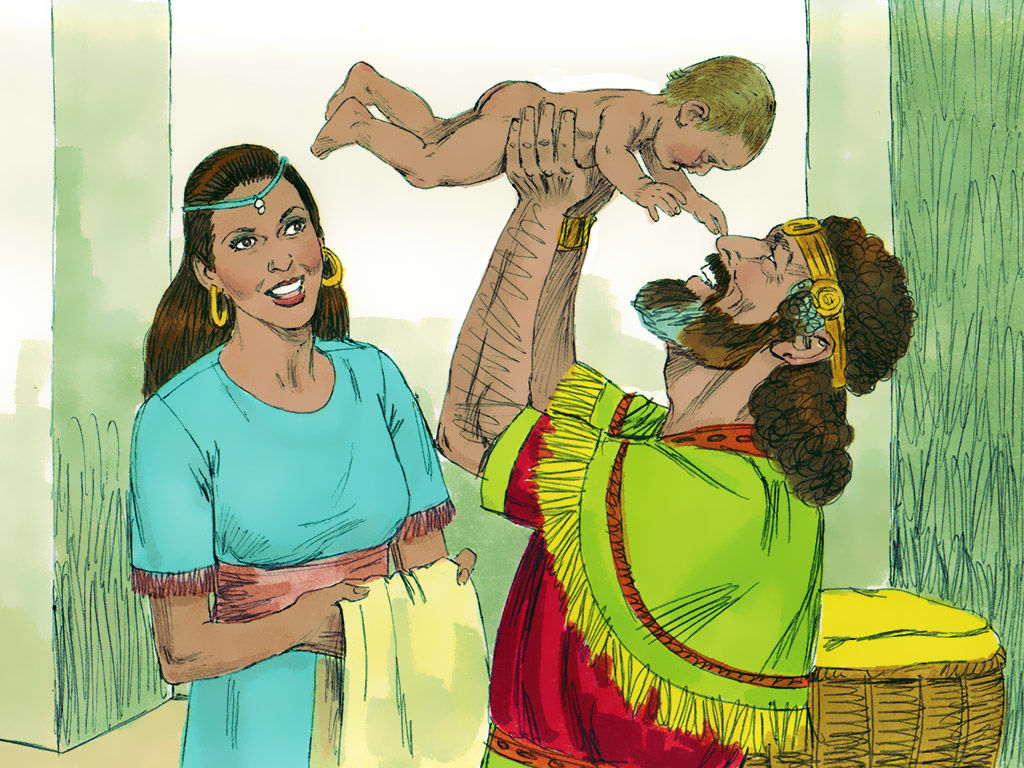 Kuningas Salomo
Salomo pyysi kuninkaaksi tullessaan Jumalalta kuuliaista sydäntä sekä oikean ja väärän tuntemusta
Hän sai sen lisäksi myös rikkautta ja viisautta
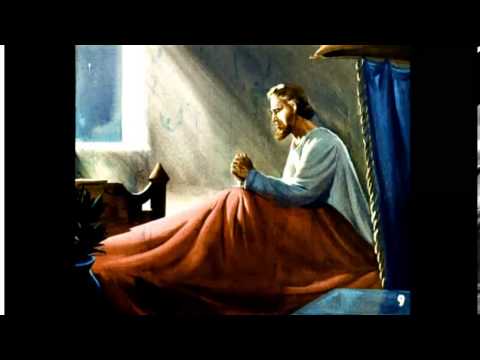 Salomon viisaus
Salomon kirjoittamaksi oletetaan sananlaskujen, Saarnaajan kirjaa, Laulujen laulun kirjaa ja Viisauden kirjaa
Salomonin tuomio
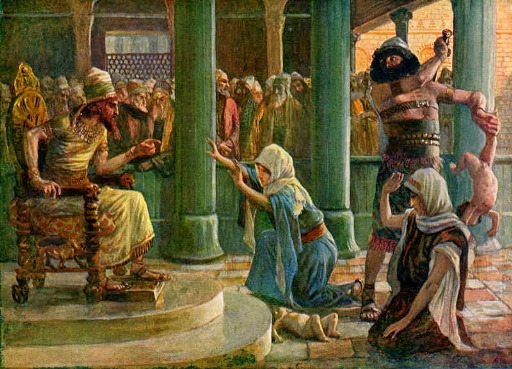 Saban kuningattaren vierailu
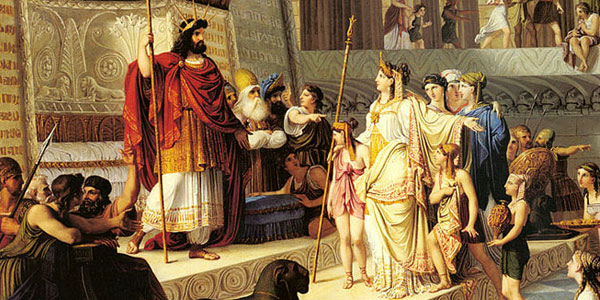 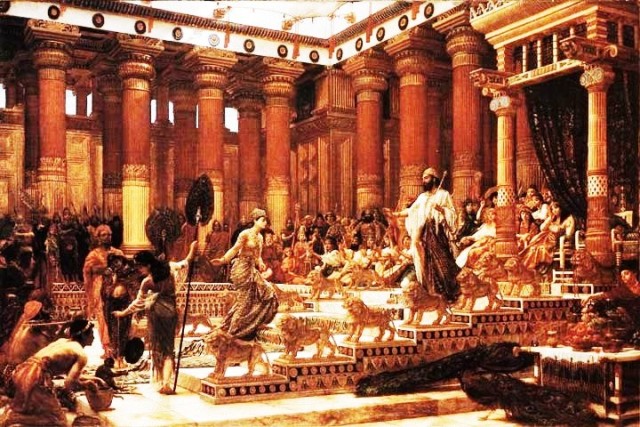 Salomo laajensi Israelin valtakunnan suurimmilleen Egyptistä Syyriaan asti
Hän uudisti hallinnon ja virkamiesten toiminnan
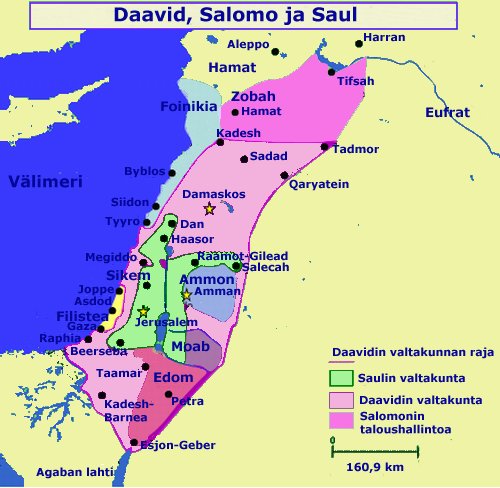 Salomon rikkaus
Salomolla oli 700 kuninkaallista vaimoa eri maista ja 300 jalkavaimoa
Salomo ansaitsi vuodessa 40 000kg kultaa
Salomo rakennutti sadoille vaimoilleen omia temppeleitä epäjumalilleen
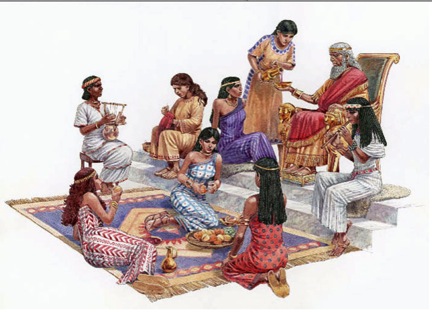 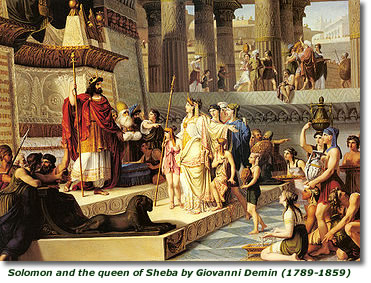 Jerusalemin temppeli
Salomo rakennutti oman palatsinsa lisäksi myös Jerusalemin temppelin
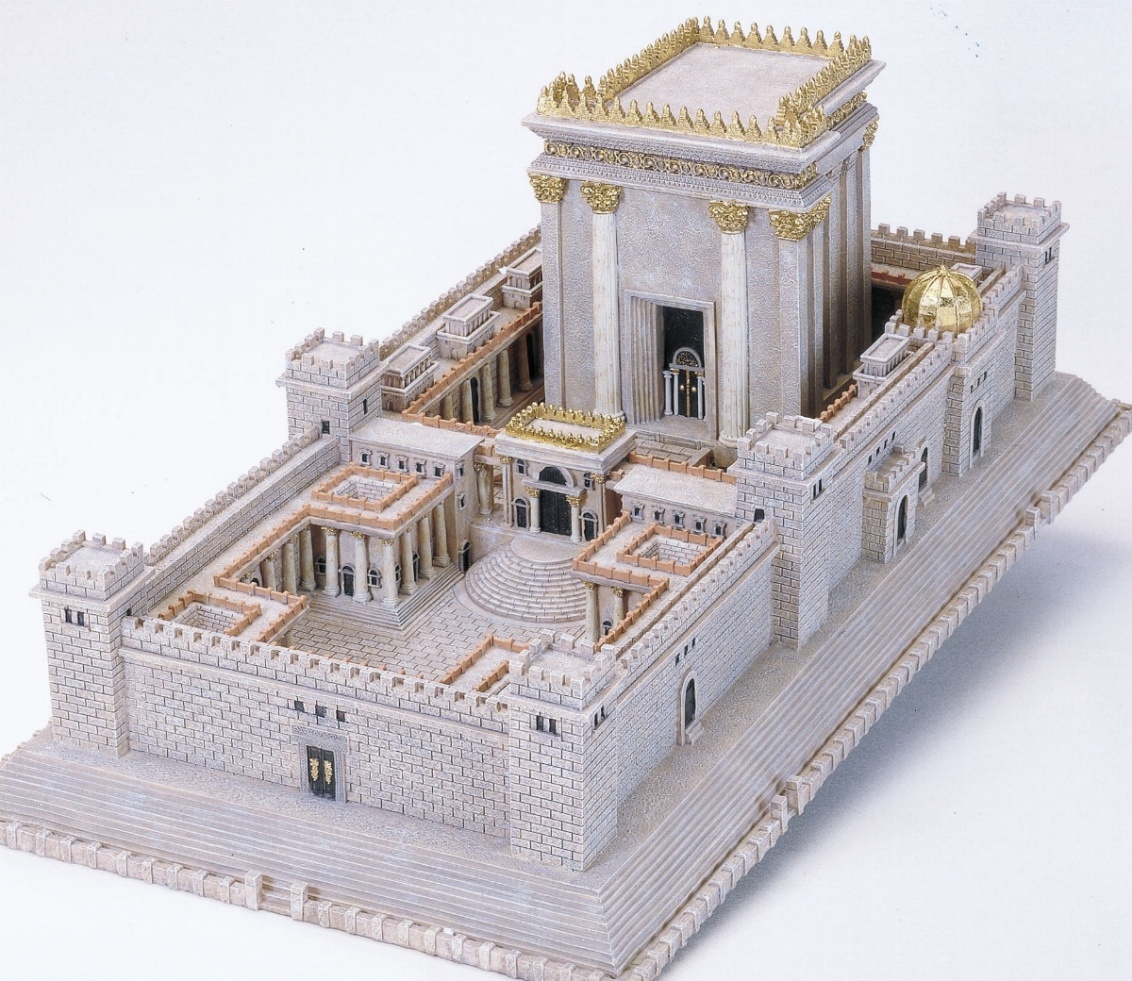 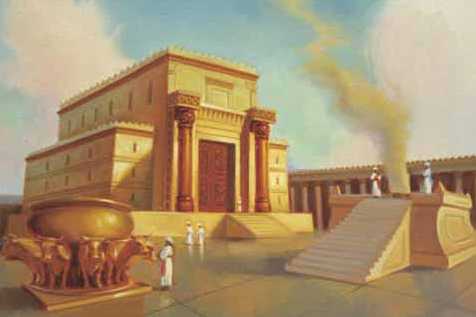 Salomon jälkeen
Kuningaskunta jakaantuu kahtia Juudeaan ja pohjoisen Israeliin
Salomon poika Rehabeam jatkoi Juudan kuninkaana, Israelin kuninkaana aloitti Jerobeam
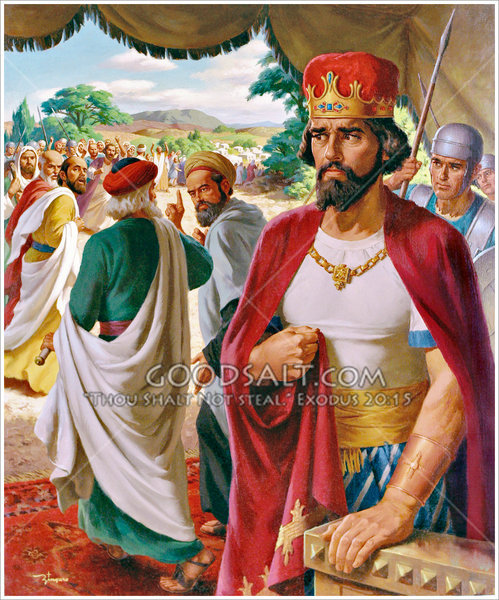